#1--heathen (he-then)
Derivatives: heathenish, heathenry
person who does not believe in a Christian God
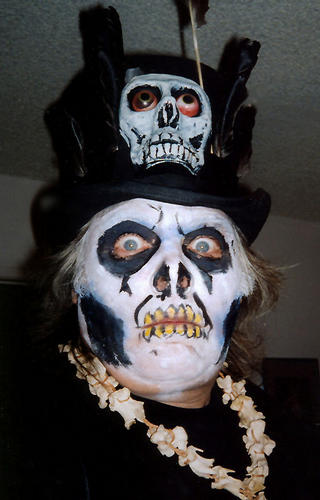 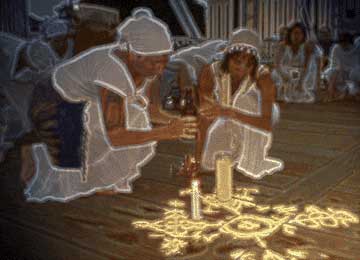 #2-- Conjure (con-joor)
Derivatives: conjurer, conjuration, conjured, conjuring
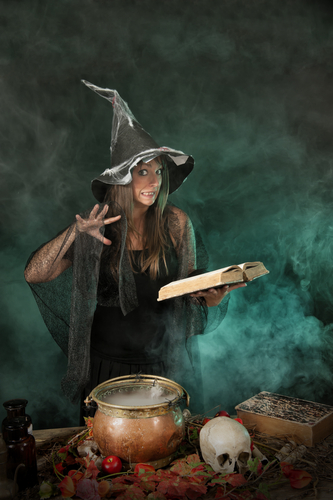 to invoke supernatural powers; to make "appear" in a supernatural way or to make something out of nothing

To make something appear
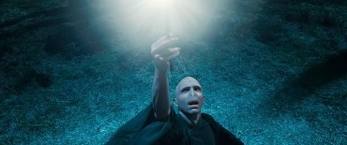 #3- Faction (fack-shun)
Derivatives: factionalism
-conflict within a group; a dissenting group of people
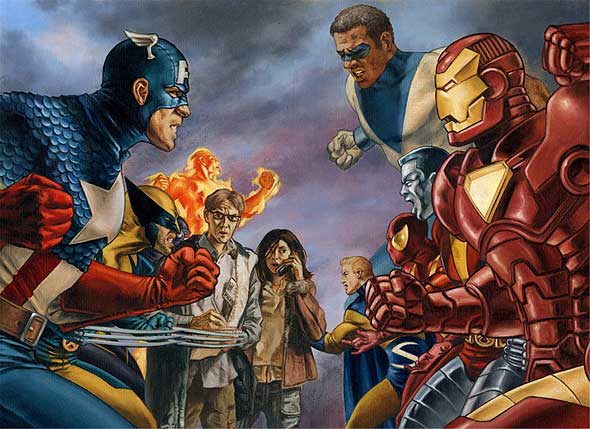 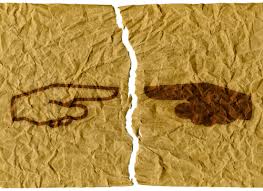 #4- Abomination (ab-ahm-  -nay-shun)
Derivatives: abominated, abominable, abominably
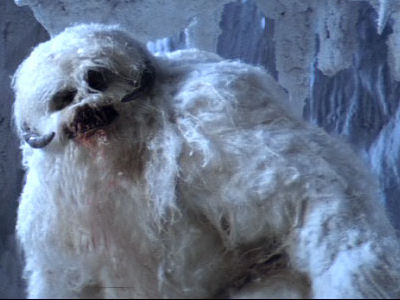 vile, shameful, bad act; object of intense disapproval or dislike
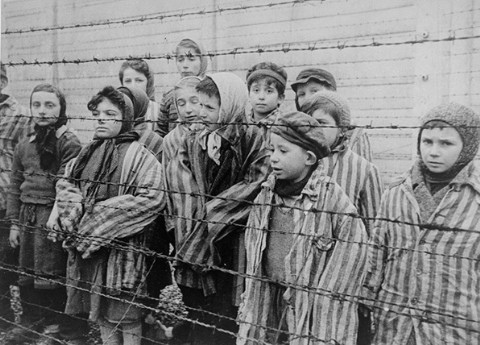 #5- Gibberish (jib-ur-ish)
Derivative: gibbering, gibbered, gibber
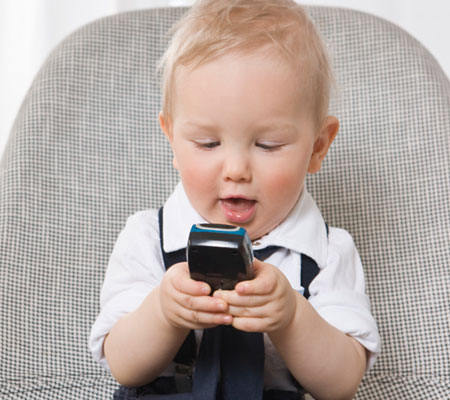 meaningless talking that doesn’t make sense to the person hearing it
DAWHID NANANA GOOBUF !
AWWHEEEFAAAHHDOLLLL!
#6- Deference (deaf-her-ence)
polite respect; usually for one older or higher in society
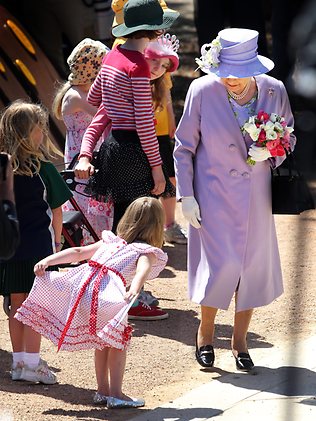 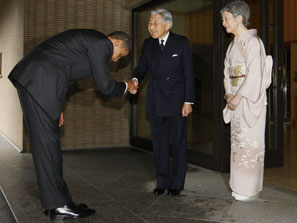 #7- Naught (nawt)
Non existent; nothing
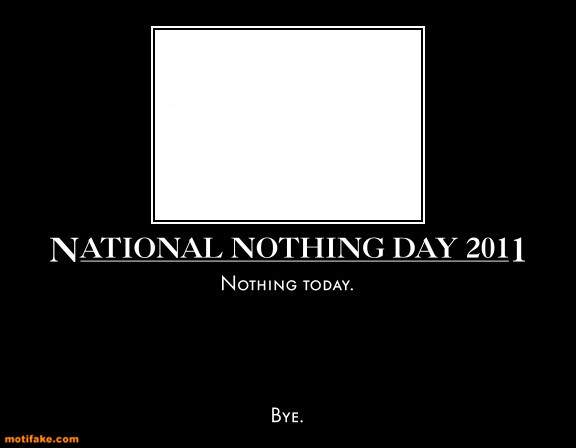 #8- Dwindling (d-wind-ling)
Derivatives: dwindle, dwindled
-to lessen or fall away; to degenerate
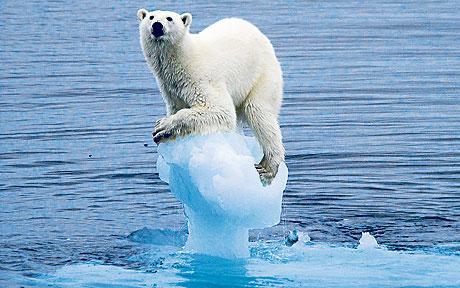 #9- Abyss (uh-biss)
Derivatives: abysmal
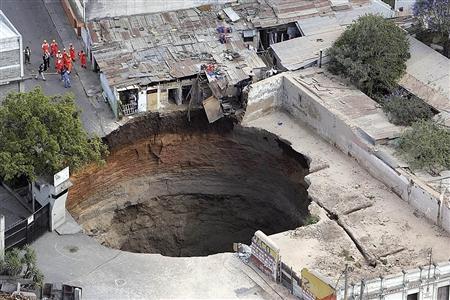 a large gulf or void; a large amount of empty space
#10- Avid
Derivatives: avidly, avidity
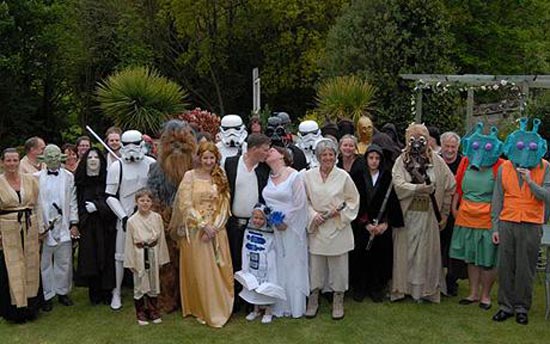 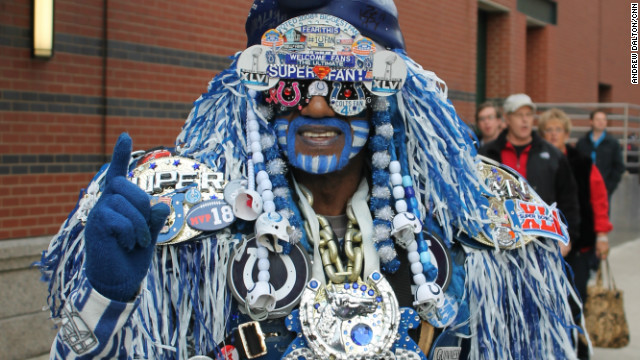 eagerly; enthusiastically; passionately
#11- Formidable (form-id-uh-bull)
Derivatives: formidably
causing fear or dread
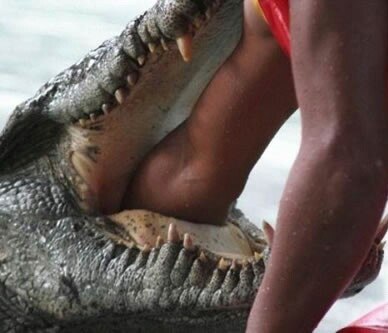 #12- Intimation (in-tim-a-shun)
Derivatives: intimated,
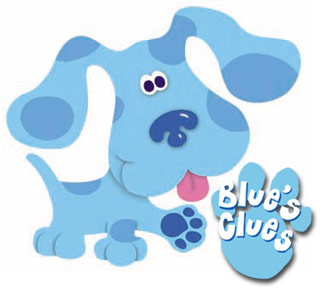 hint or clue
#13- Defamation (deaf-uh-may-shun)
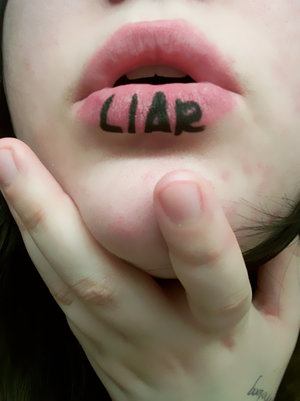 negative untrue rumors about someone else; false accusations of sinful or improper behavior
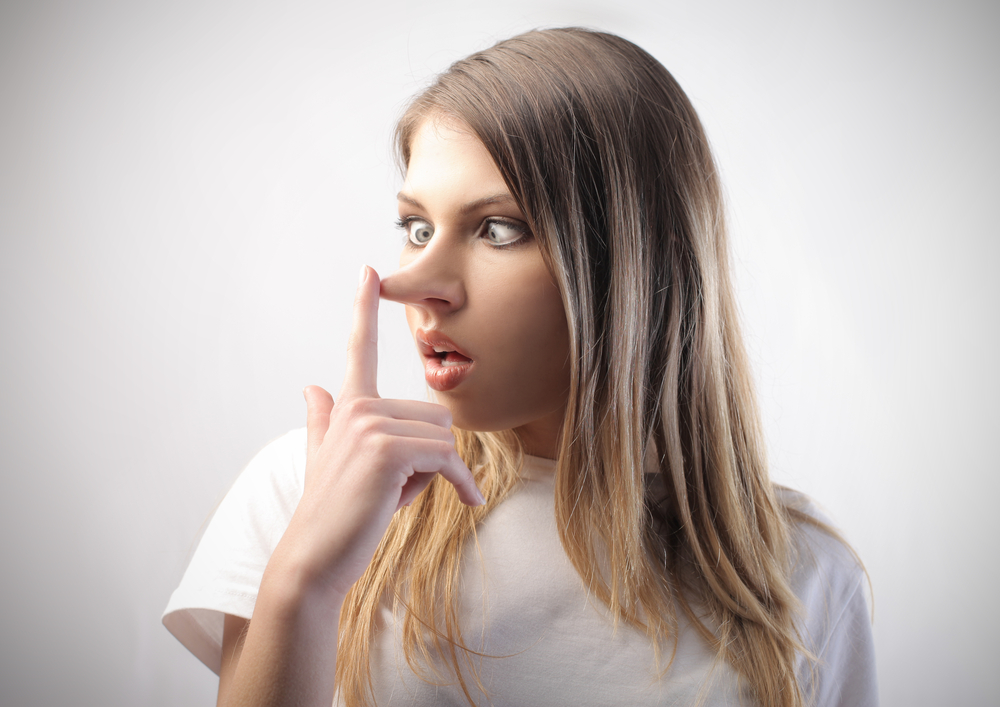 #14- Tittilate (tit-til-ate)
to excite or stimulate
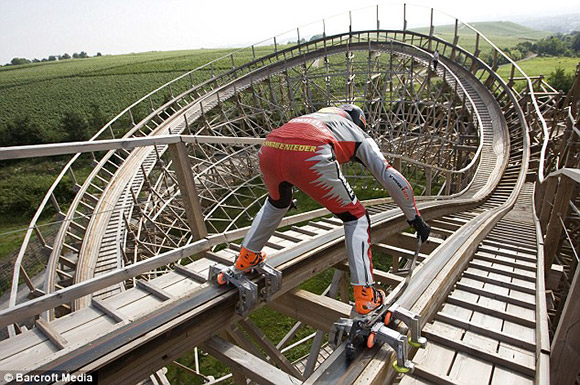 #15- Fathom
Derivative: fathomable
to understand or comprehend
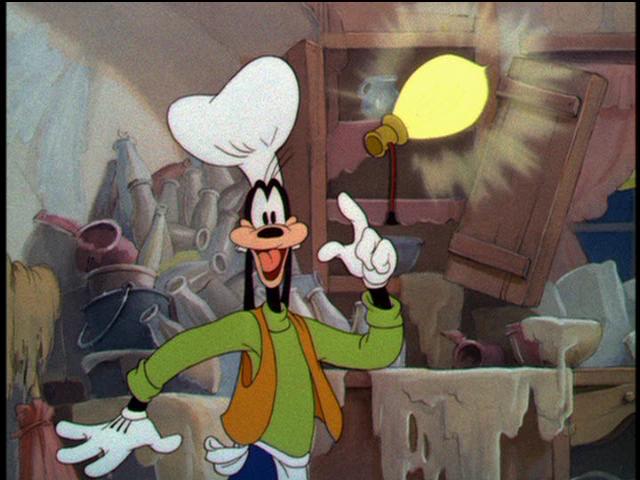 #16- Anarchy (an-ark-e)
Derivatives: anarchist, anarchistic, anarchism
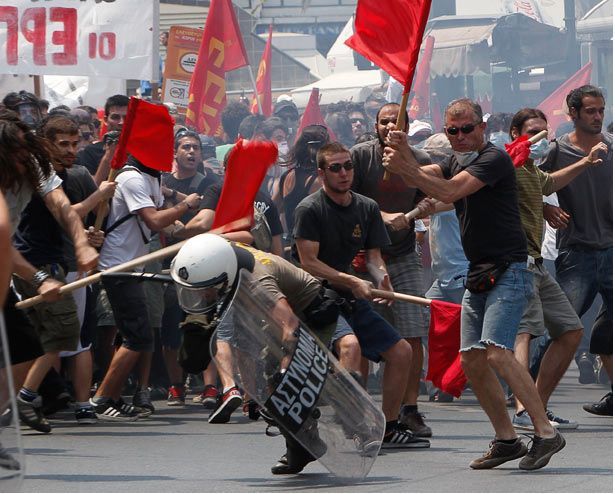 lack of government or military control; complete disorder
#17- Trepidation(trep-uh -day-shun)
extreme fear or nervousness
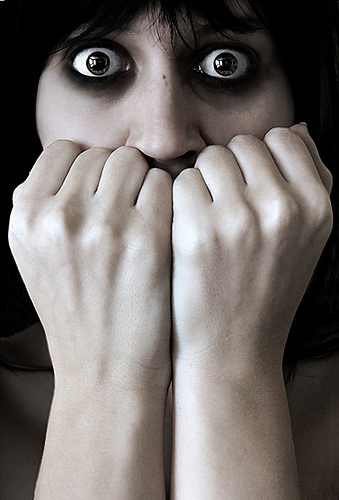 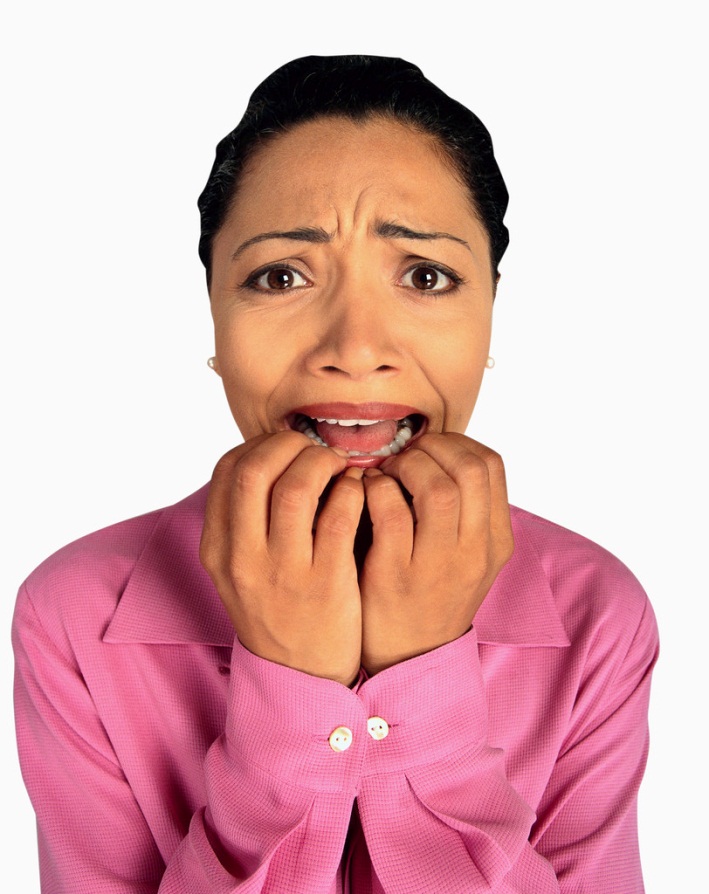 #18- Prodigious (pro-dij-us)
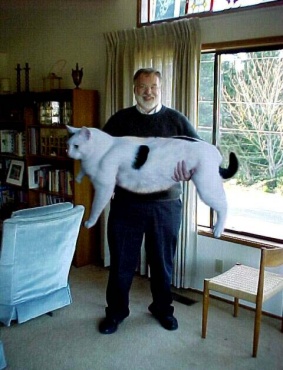 extraordinary amount or size;  large
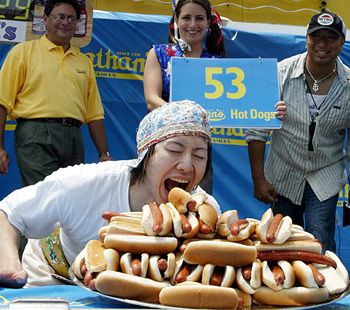 #19- Blanched (bl-an-cht)
to turn pale; to make a face as if in pain
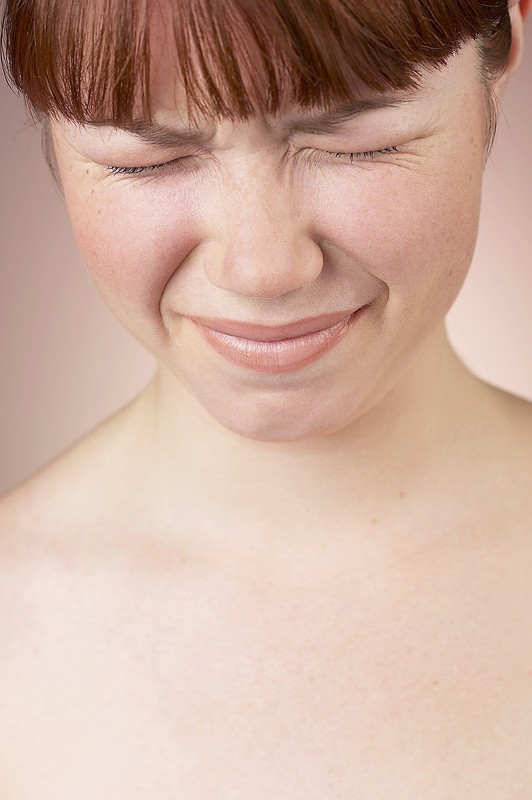 #20- Evade (e-vayd)
Derivatives: evaded, evading, evasive,
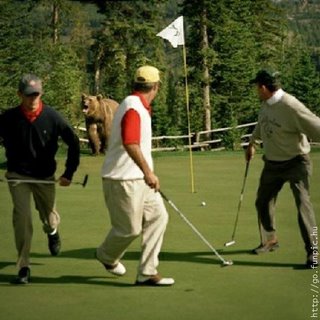 to avoid; to escape /or to be
Purposely vague or unclear